How to set up a Google Scholar Citations profile
LSE Public Policy Group
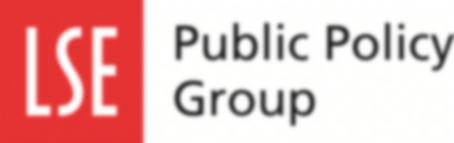 Why use Google Scholar Citations?
Allows you to creates a personalised public profile that showcases the open-access versions of all your outputs in one place (including articles, books, conference papers, presentations, blog posts etc).
You can link to your co-authors to create a network.
Gives you a quick indication of your H-score.
You can set up alerts to track cites of your publications.
GSC learns what articles might be most useful for you.
GSC Metrics now include journal rankings by discipline.
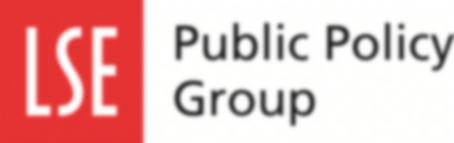 Once you have a profile
Clicking on an individual article shows you the number of citations it has received per year, and the details of those citations. 
You can correct any details that have been recorded wrongly for any of your entries (and that information is used to update Google Scholar entries).
If joint-publications don’t show up on your profile but do on your co-authors, you can link them to your profile.
By making your profile public, it will appear in Google Scholar search results making your research more visible. .
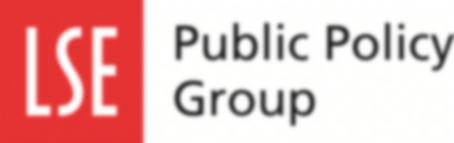 Ensuring GSC can find your outputs
We recommend that you create an open web version of any of your publications:
Submit all your outputs to LSE Research Online. It ensures full-text publications are fully accessible on the web and can also be added to various profiles such as GCS and Mendeley. 
The high quality of LSERO descriptive metadata ensures publications are indexed by search engines in results and that publications are preserved. 
Write a post on research findings for one of the LSE’s academic blogs, with a link back to the full text publication.
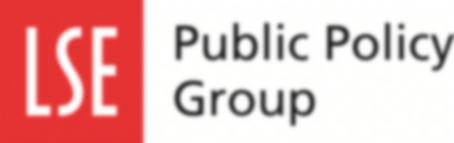 How do you start?
You need to sign up for a Google account if you don’t already have one via this link: https://accounts.google.com/NewAccount?hl=EN 
You then register via the Google Scholar Citations form: http://scholar.google.com/citations?hl=en&view_op=new_profile 
You can include information such as your title and your research interests.
By giving your LSE email address, it allows GSC to verify you are at a legitimate institution.
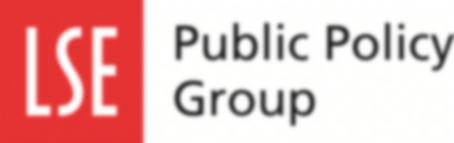 It’s that easy!
The next screen should be groups of outputs written by those with the same or similar name to you. Choose the publications that are actually yours. (You can go back and double check them later)
The next screen will ask if you want automatic updates to your profile – you do so you don’t have to do it yourself.
Da-dah! You should have a Citation profile in front of you.
We recommend that you make your profile public so that it is included in Google Scholar search results, and add a photo as it helps to enhance your visibility.
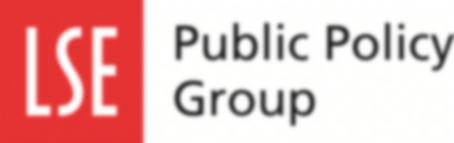 Some follow up tips
Check through the results. You can search for additional publications that you think should be there and add them when you find them. 
To do this choose ‘Add’ from the Action drop down menu at the bottom of the GSC profile page.
You can also delete results that are not actually you making your profile as accurate as possible, using the ‘Delete’ option from that menu.
Some follow up tips
If you want, set up alerts for your papers to track your growing citations. Do this using the ‘Follow this Author’ box on the right hand side of the page.
You can also link to your co-authors to show the network of people you work with. Do this using the Co-authors search in the box on the right hand side of the page.
(For both these options, you’ll need to be logged into your Profile. You’ll know if you are logged in as you’ll see your email or Google account username in the top right hand corner of the page.)
For more help
If you’d like more help on creating your GCS profile, contact the Public Policy Group team:

Sierra Williams (s.williams4@lse.ac.uk or 020 7852 3762)

We’ve also covered this on the Impact of Social Science blog:

 http://blogs.lse.ac.uk/impactofsocialsciences/
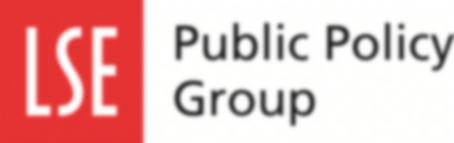